Draft
Preliminary integration of Hollow e-lensesEDMS No: 1764989 v.2 (V.1. Presented on  26th TCC 16/03/2017)References: 1765930.v.1
M. Alcaide Leon, Paolo Fessia
Contributions 
HEL conceptual design and parameters: D. Perini, C. ZanoniBeam optics and HEL technical coordination: A.Rossi
HEL 3D Modelling: A. Kolehmainen
3D Integration Modelling: M. GonzalezQPS requirements: D. Wollmann, R. Denz, A. Verweij
Power Converters requirements: M. Martino & Y. ThurelVacuum requirements: P. Santos
Cryogenics requirements: S. Claudet
EDMS No: 1764989 v.2. 22/05/2017
INDEX
Preliminary integration of HEL in HL-LHC machine and technical services in the tunnel of 4L
Preliminary integration of technical services in service caverns of 4L
Conclusions
1764989 v.2
2
REMARK
This is a preliminary integration study of the Hollow e-lenses in the machine lay-out for HL-LHC and its technical services in the tunnel and service caverns with the present conceptual design of the device (EDMS No: 1765930.v1). The conceptual design is subject to change due to further technical optimizations and definitions by the WPs involved in its design. In particular possible integration in the Hollow e-lenses of Beam Instrumentation that are not accounted here and for which the possible impact on the device and layout is not known.
1764989 v.2
3
Preliminary integration of HEL in HL-LHC machine and technical services in the tunnel of 4L*



*Please note that 4R is symmetric to 4L
1764989 v.2
4
Overview of LSS4 P4L
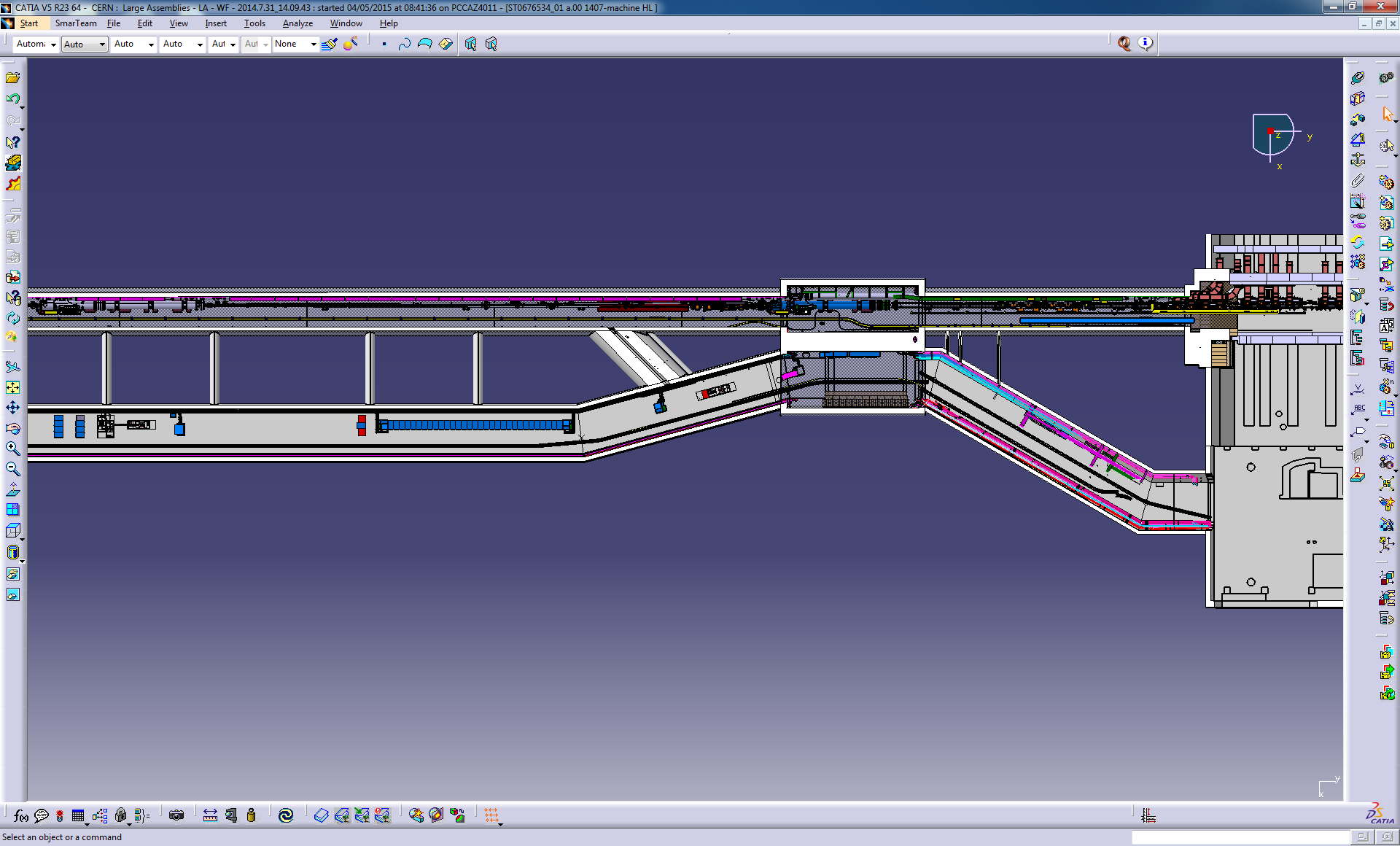 B2
B1
RB44
ACS
HEL
D3L4
RA43
ADT
UJ44
UA43
UL44
US45
ST0676534_01
1764989 v.2
5
HEL – Dimensions
Previous design was used in May 2017. 
Integration being redone with new optimized design
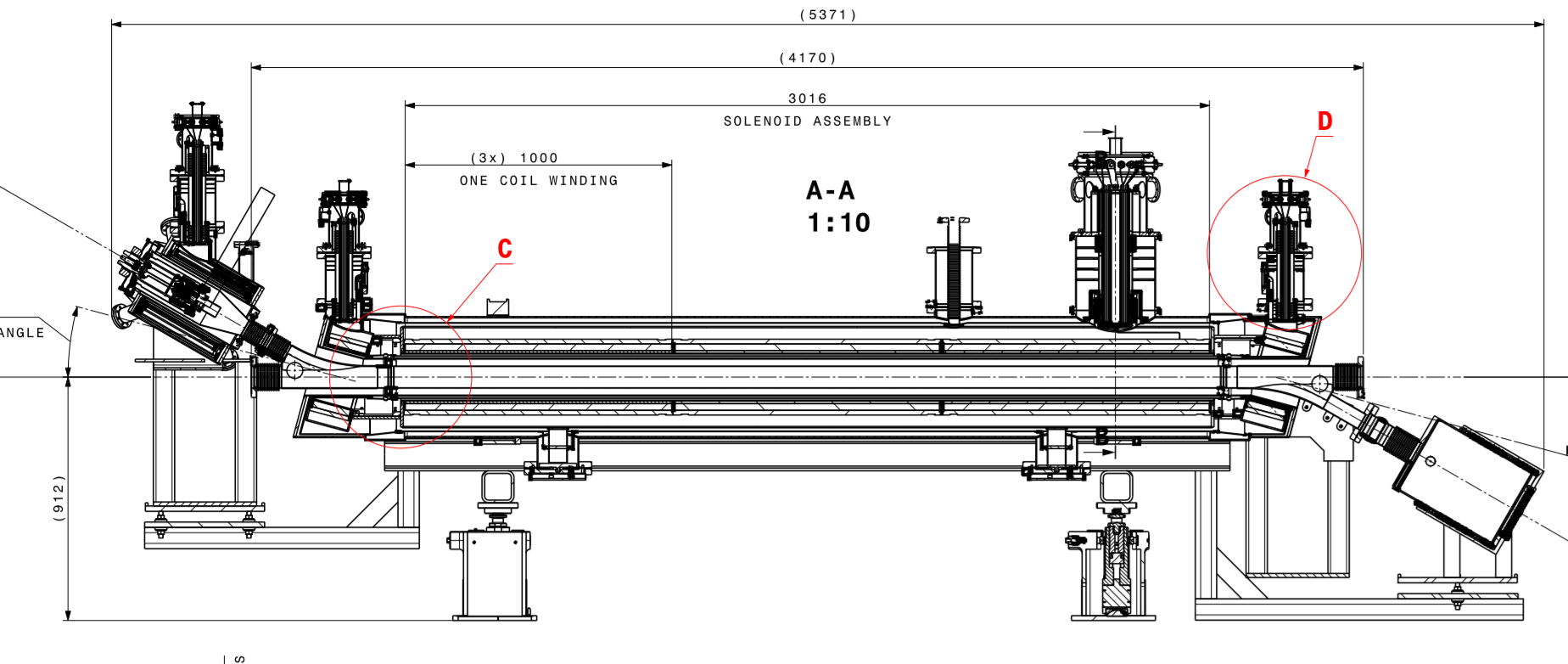 1764989 v.2
6
HEL – Dimensions
New optimized design
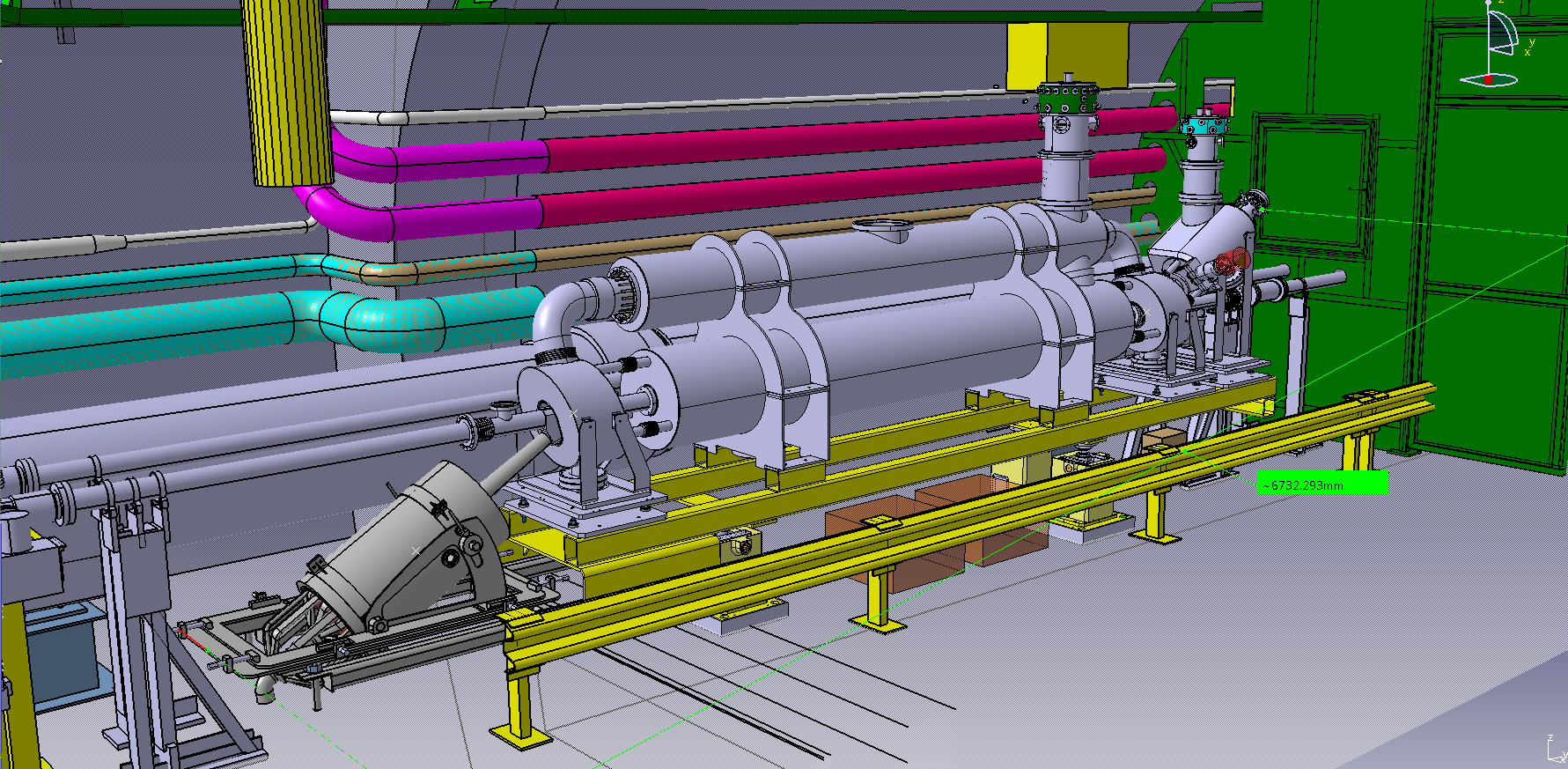 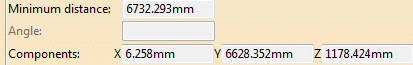 Previous total length used for this integration 6171 mm
New design total length used for this integration 6630 mm
1764989 v.2
7
Layout integration in HL-LHC machine
Images to be updated
ADT
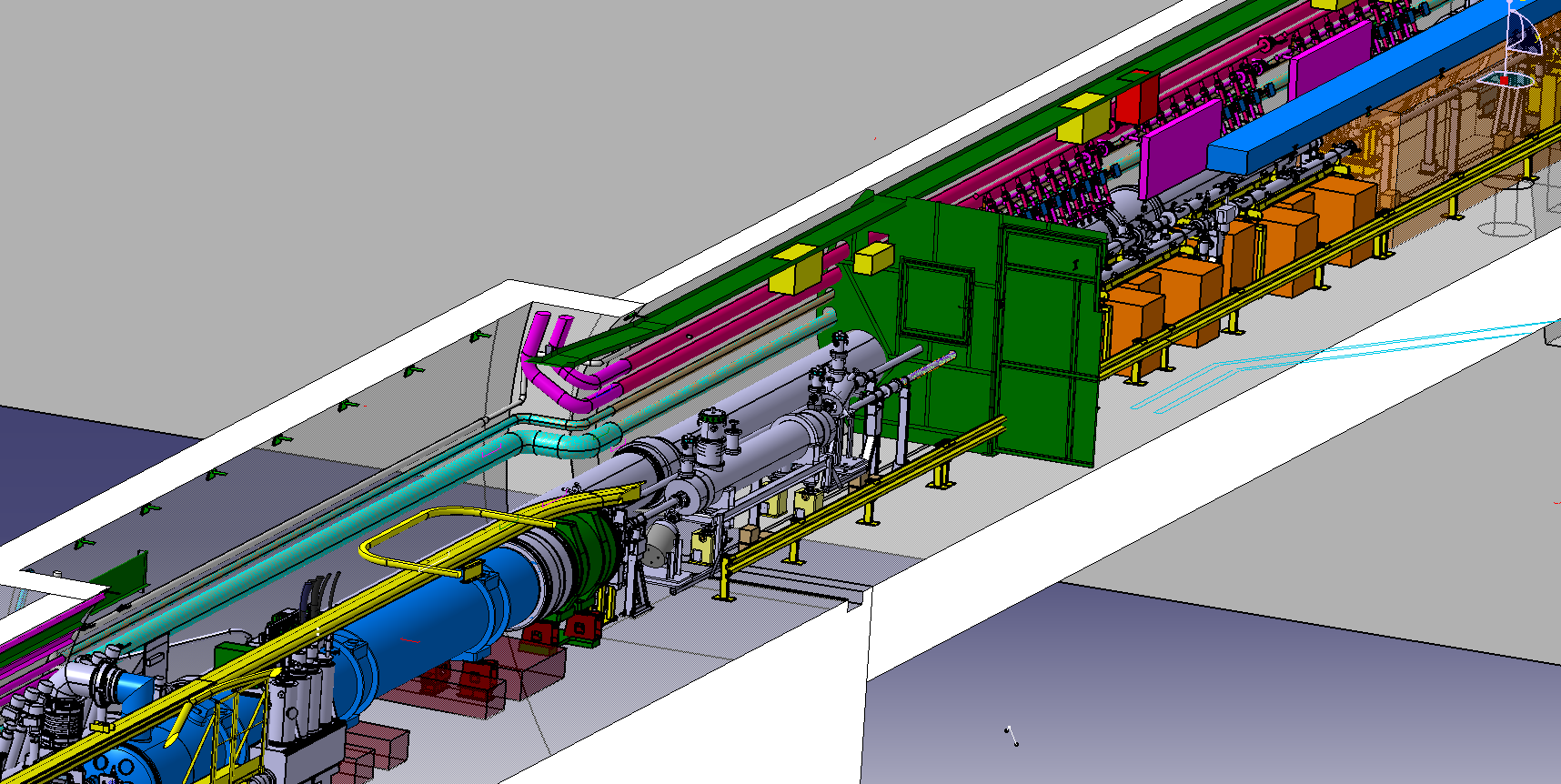 Ventilation door
HEL
V.C Supports
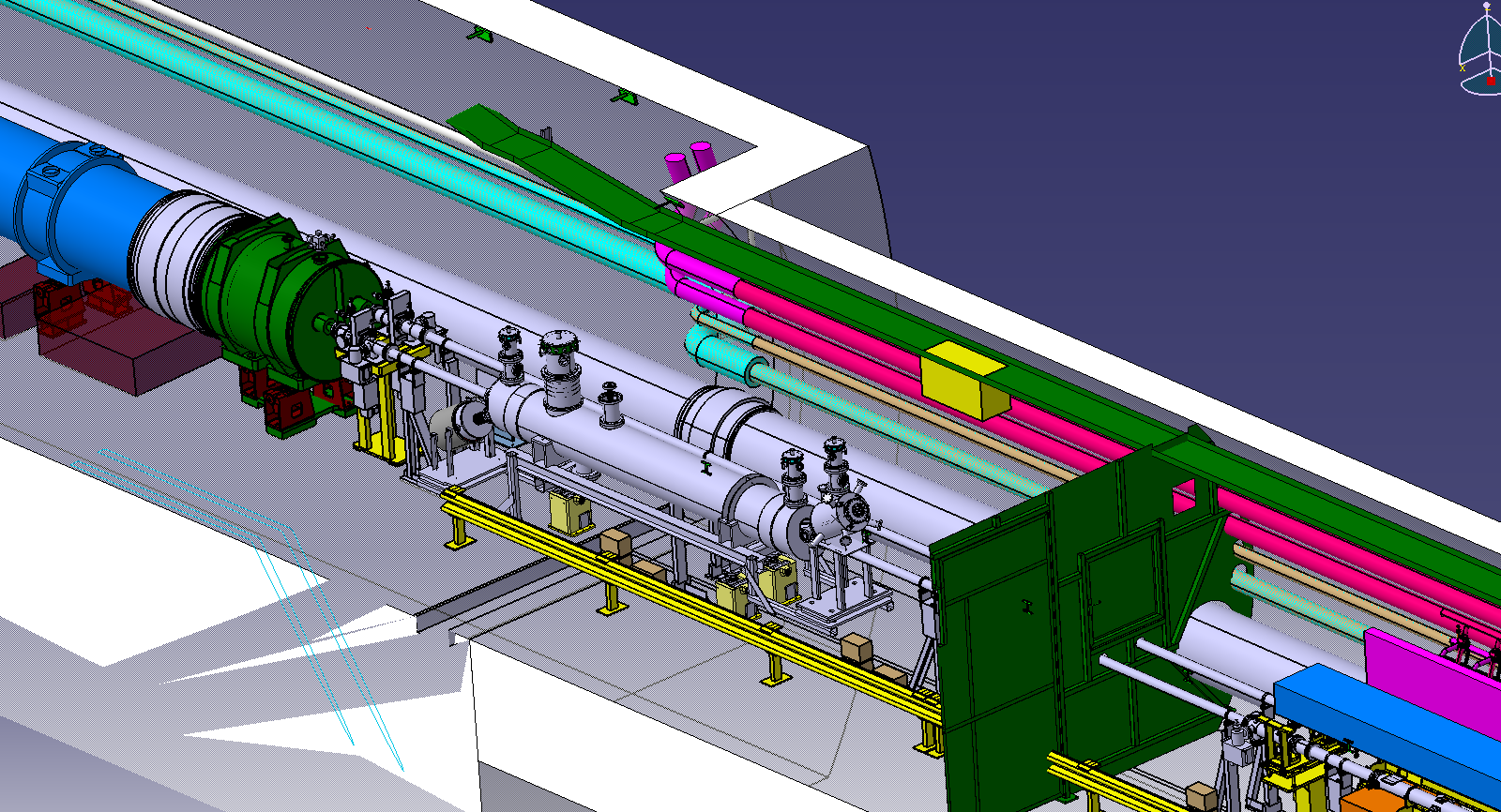 D3
DFB
ST0676534_01
ST0676534_01
1764989 v.2
8
Interface with other equipment in the tunnel
Cryogenics supply:
New dedicated service module and jumper. Options: 
Possibility to install one dedicated service module for HEL leaving space for a future service module for new xxxMHz module or, 
install a double service module with two jumpers for HEL and future xxxMHz module
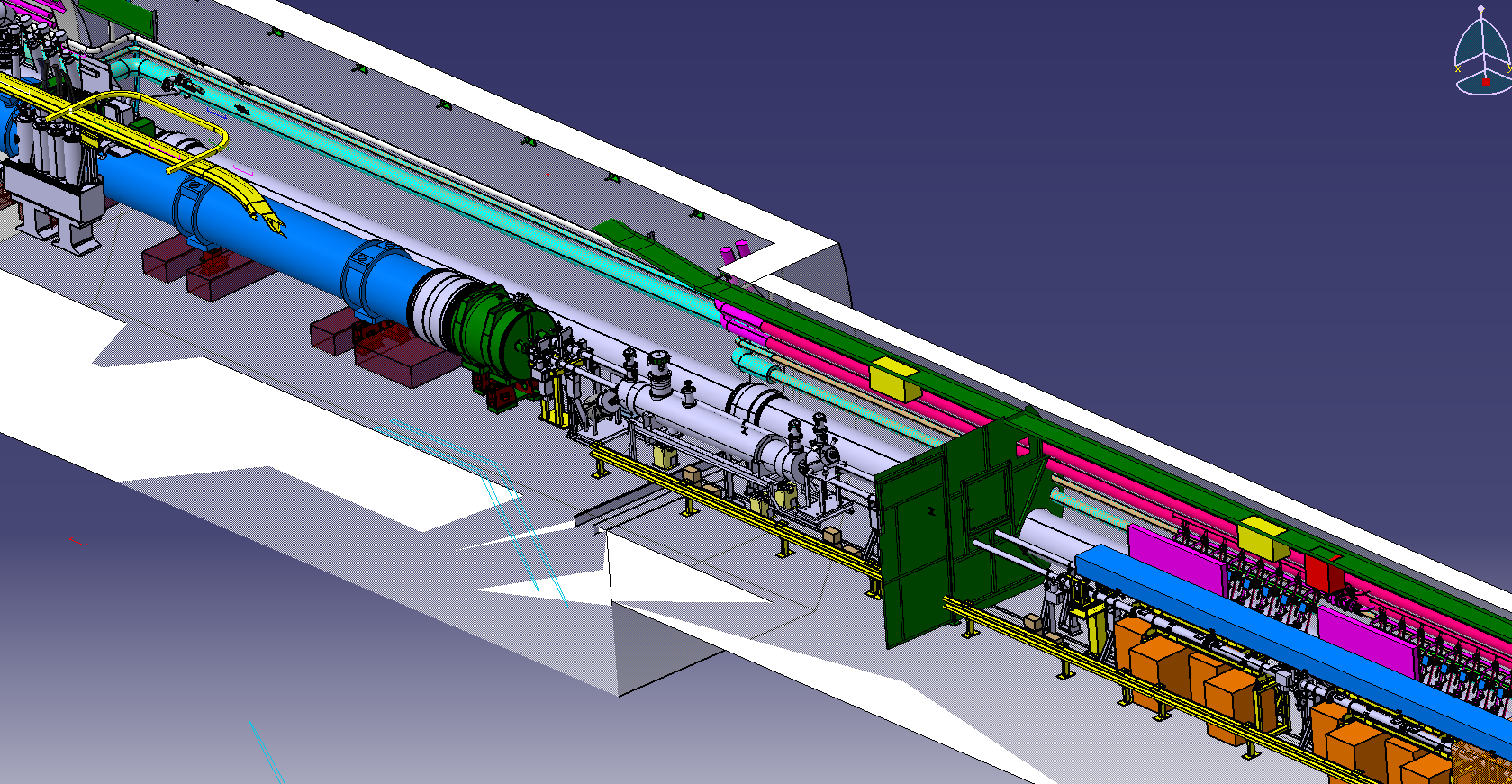 ST0676534_01
1764989 v.2
9
Tunnel general services
Water cooling pick up for collector: needed. Integration being studied

Services for e-gun powering:
1 or 2 modulators placed under the e-lens.
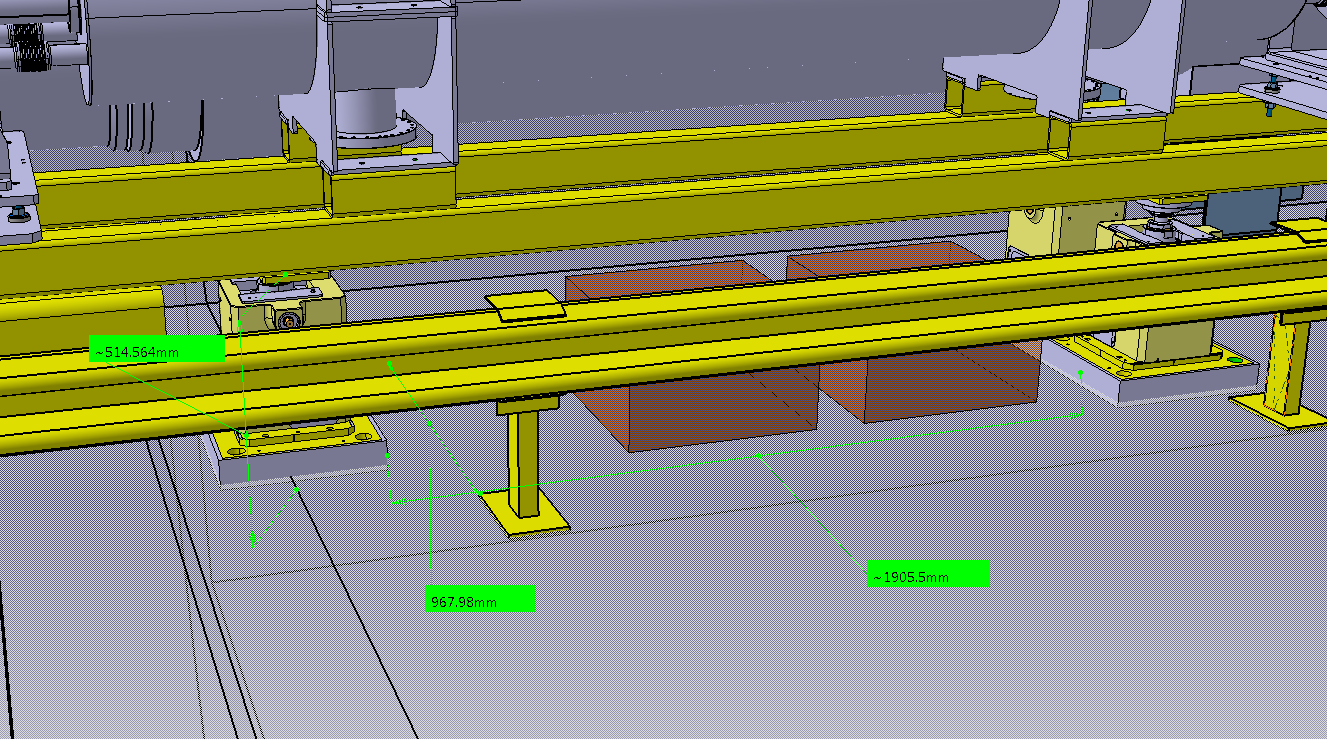 Modulator envelope 
- 50x50 cm x 30cm height
Available space under HEL:
   - Width: 2 m (space between jacks)
   - Depth: 1m
   - Height: 500mm
1764989 v.2
10
Preliminary integration of technical services in Service caverns of 4L*



*Please note that 4R is symmetric to 4L
1764989 v.2
11
Power supplies -  Circuit rating
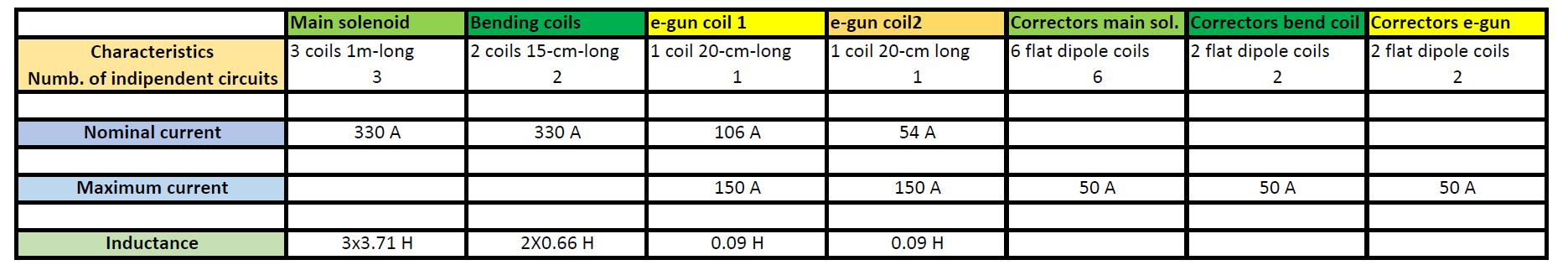 450 A
450 A
Total number of independent circuits: 17
7 PC x HL-LHC600A-10V
10 PC x Cancun 50
Total number of racks: 6 PC racks + 1 control rack
Spare slots taken into account
Water cooling for HL-LHC600A-10V
1764989 v.2
12
Power supplies - Characteristics
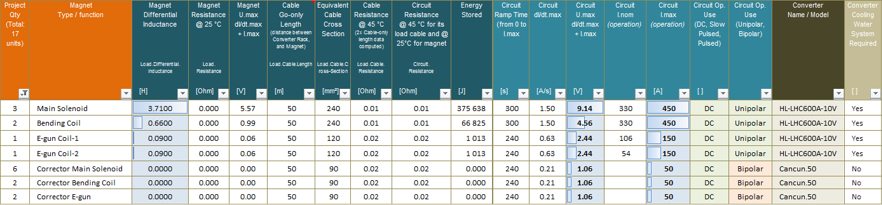 Cabling characteristics:
Waiting for AC and DC cabling definition and integration
First check from EN-EL Installed power in UA43/47 should be enough
1764989 v.2
13
HEL – Other racks needs
To be revised
QPS:
EE system needed? Study by WP7 to see if they are self protected
Racks  2 min, 6 max (if EE needed)
Location: together with the PCs
BI: 2 racks for control 
E-gun: 
An Electrical Cabinet roughly,  2m wide, 1.2m deep, and 2.5m high. Into this cabinet all equipment at 15kV potential. (water cooling no needed)
 A standard 19 inches rack with control electronics, cathode PC (referred to ground) and the main circuit breaker
Integration of these 2 elements is being studied
1764989 v.2
14
Racks needs summary
1764989 v.2
15
Racks- Location
Option 1: UA43 & UL44 (P4L) / UA47 & UL46 (P4R)
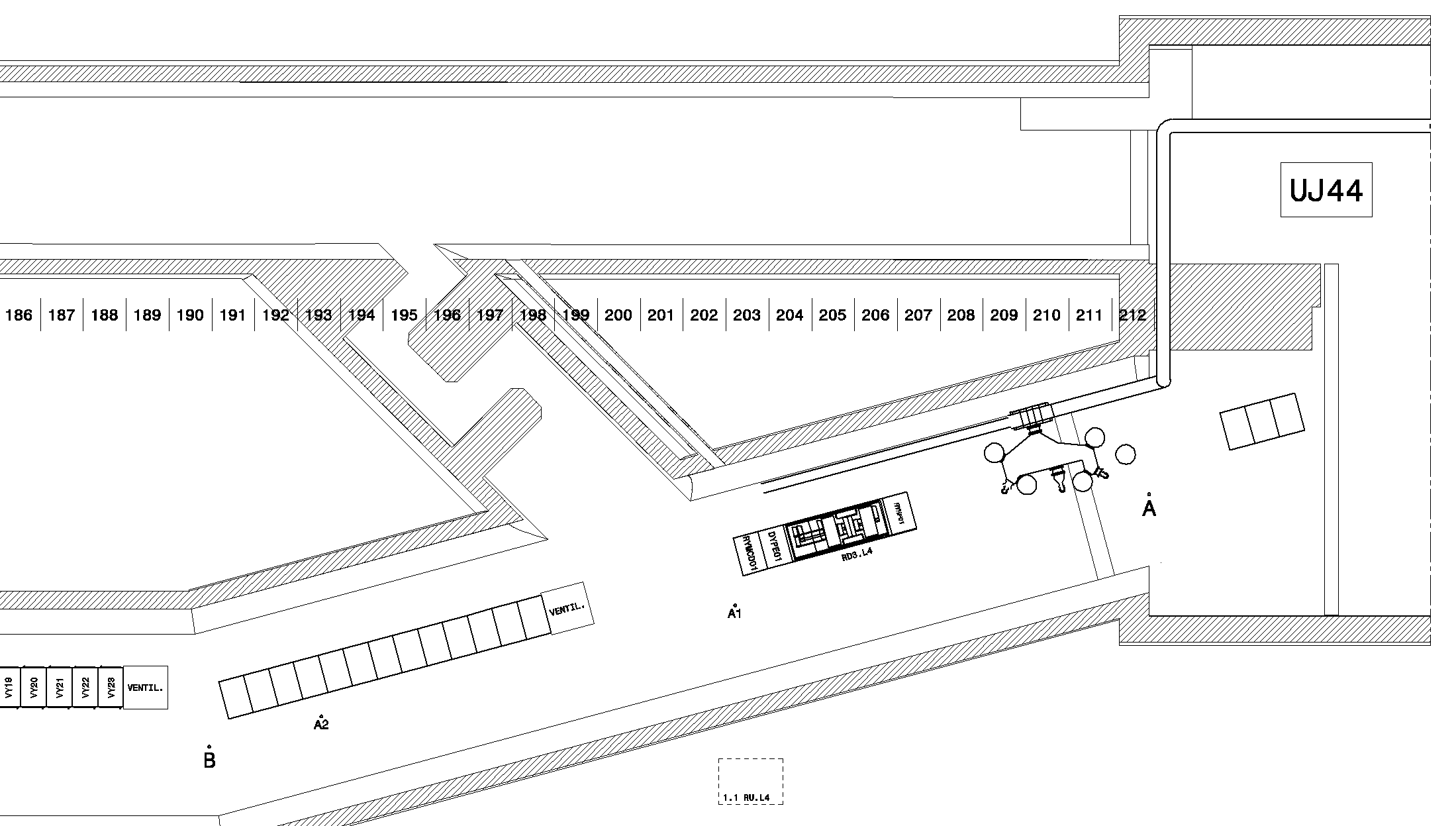 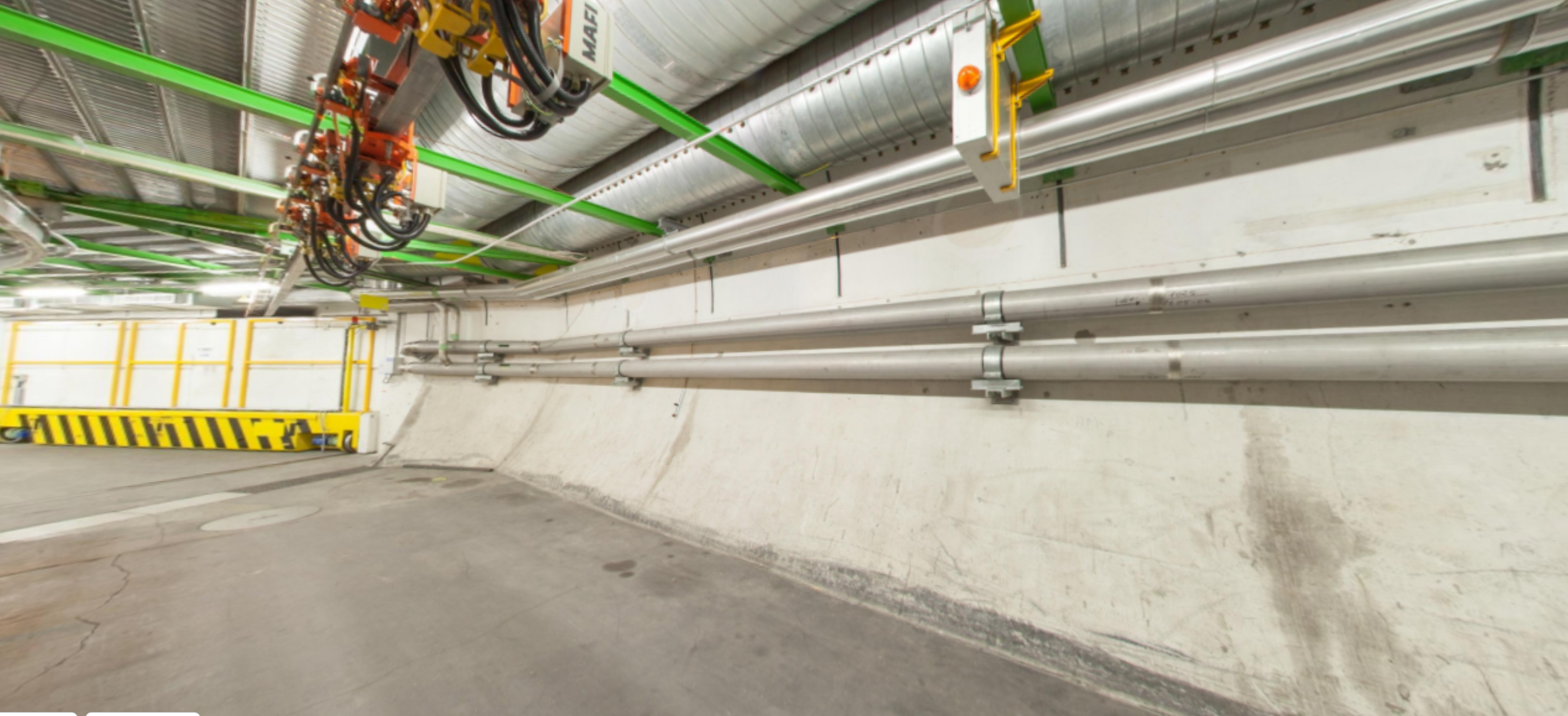 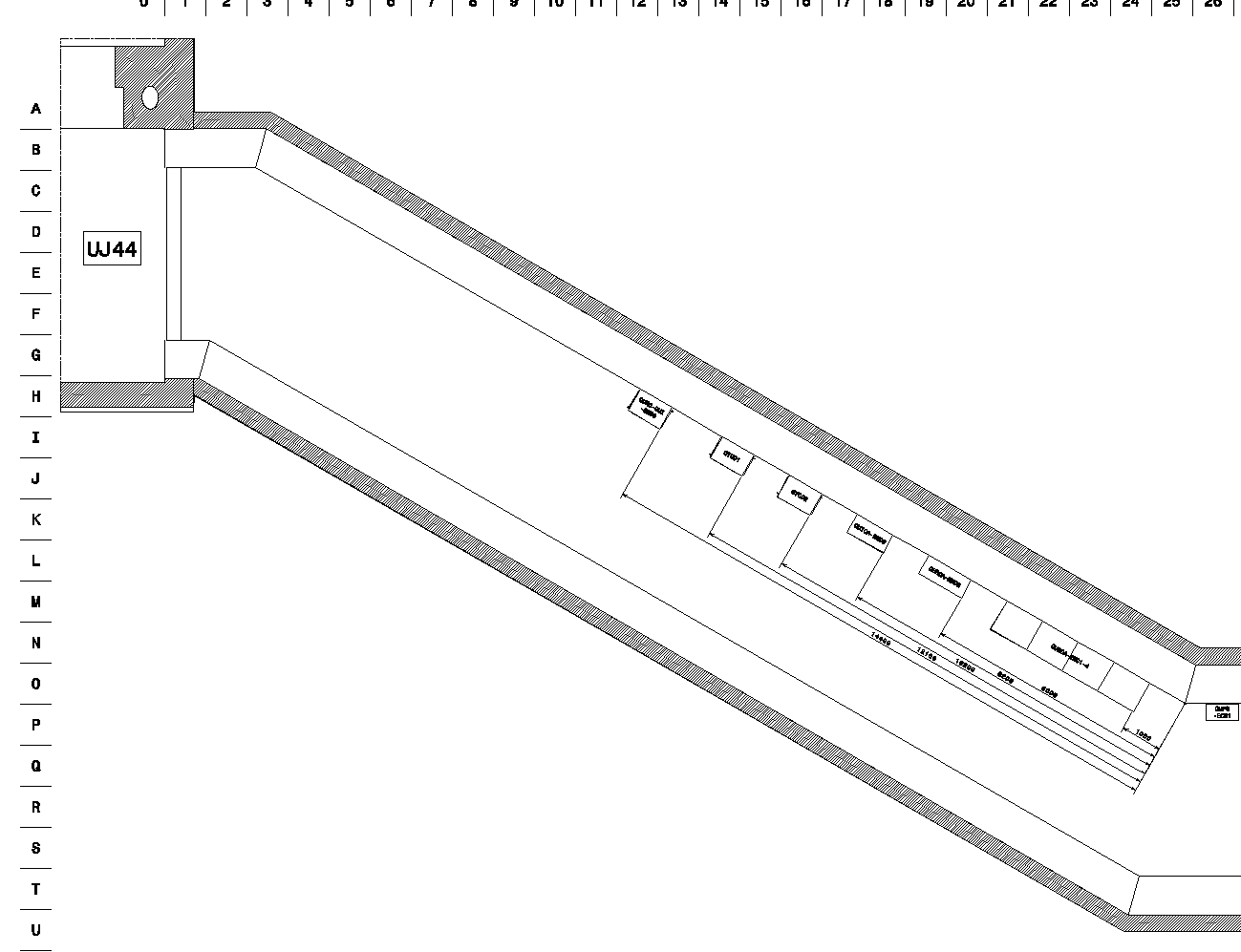 UA43
4 racks
14 racks
UL44
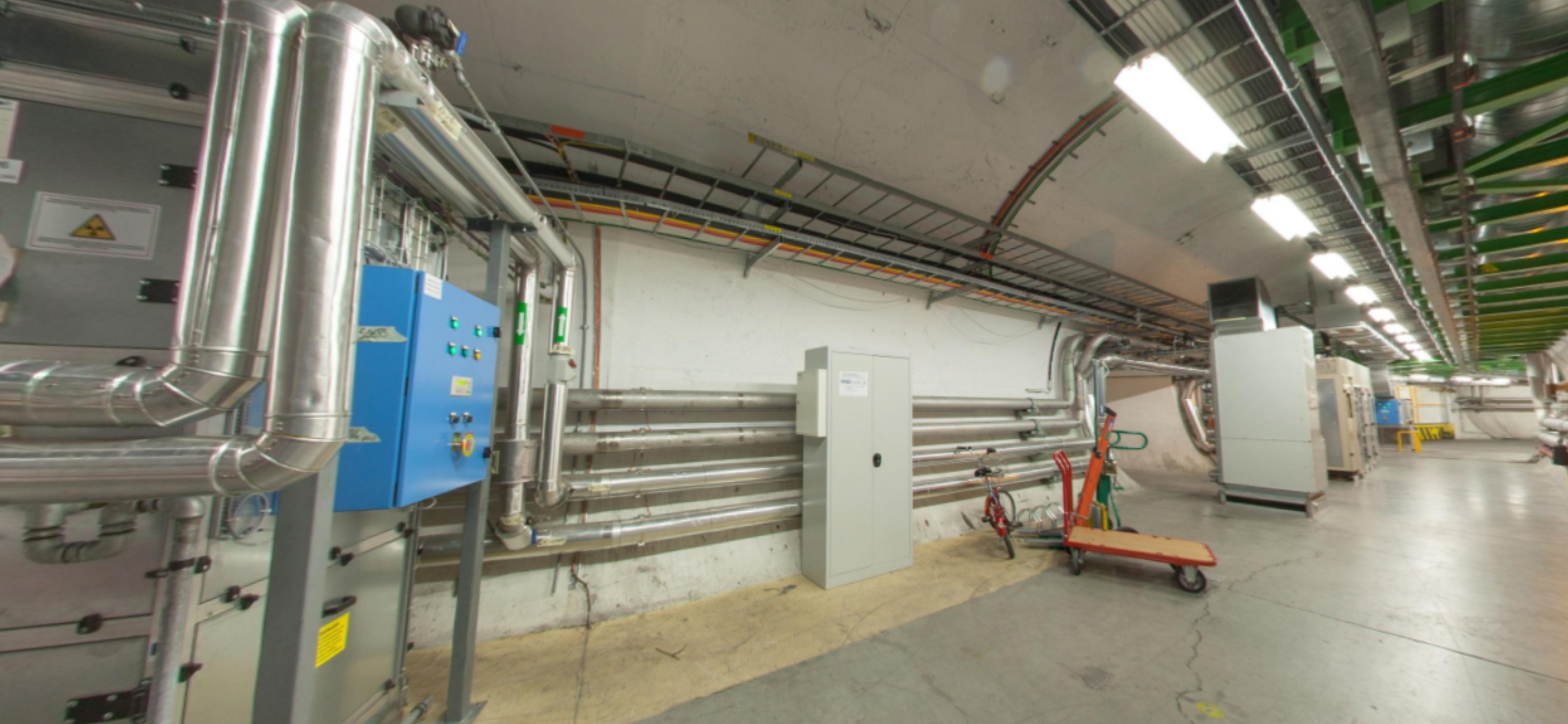 1764989 v.2
16
Racks- Location
Option 2: UA43 (P4L) / UA47 (P4R)
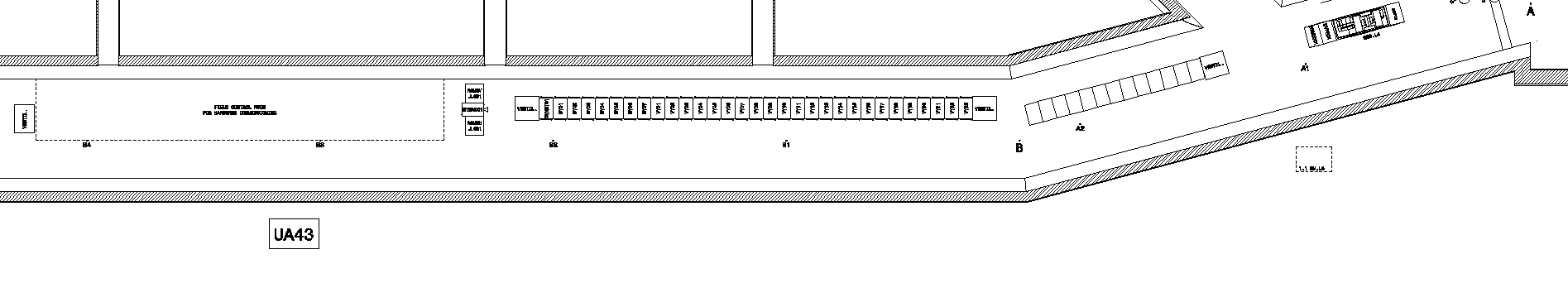 4 racks or more
4 racks or more
UA43
14 racks
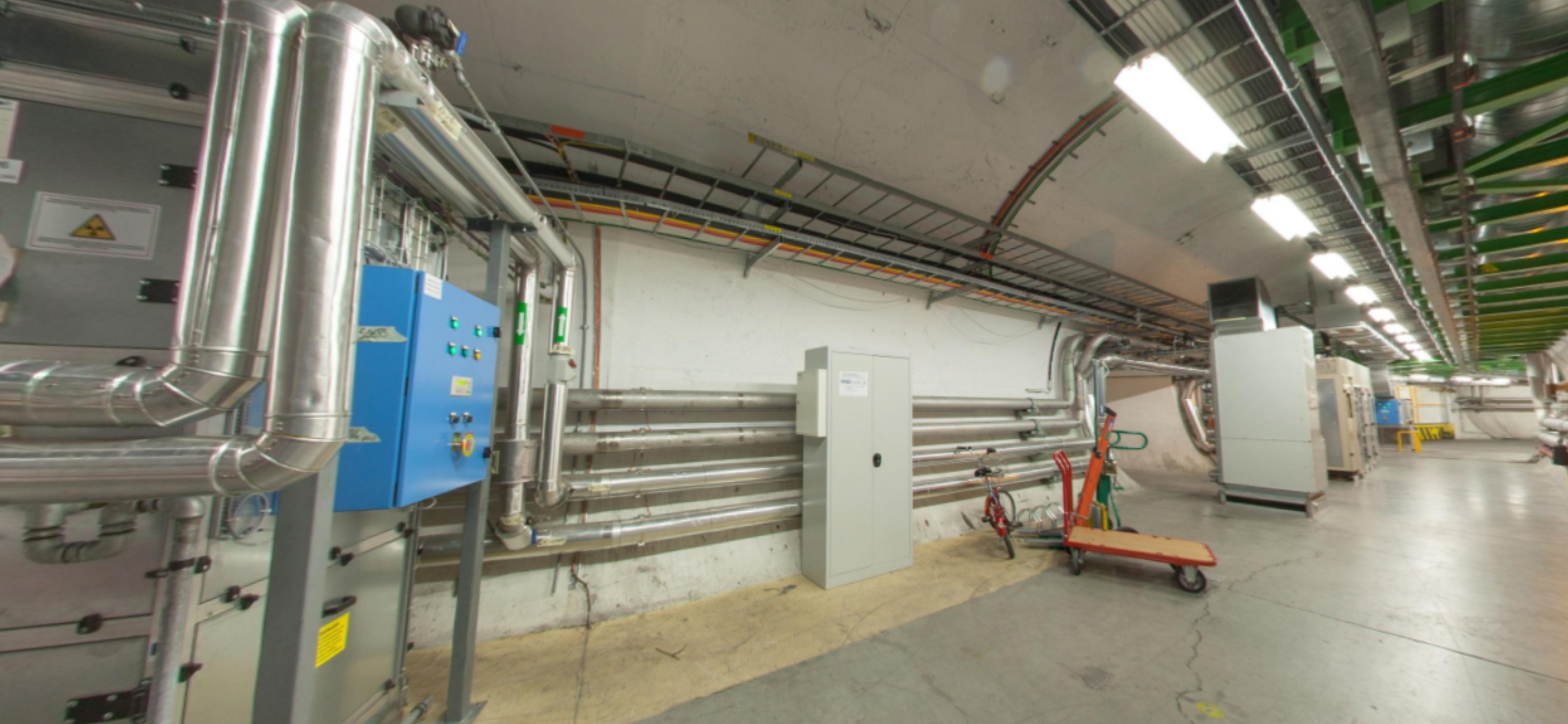 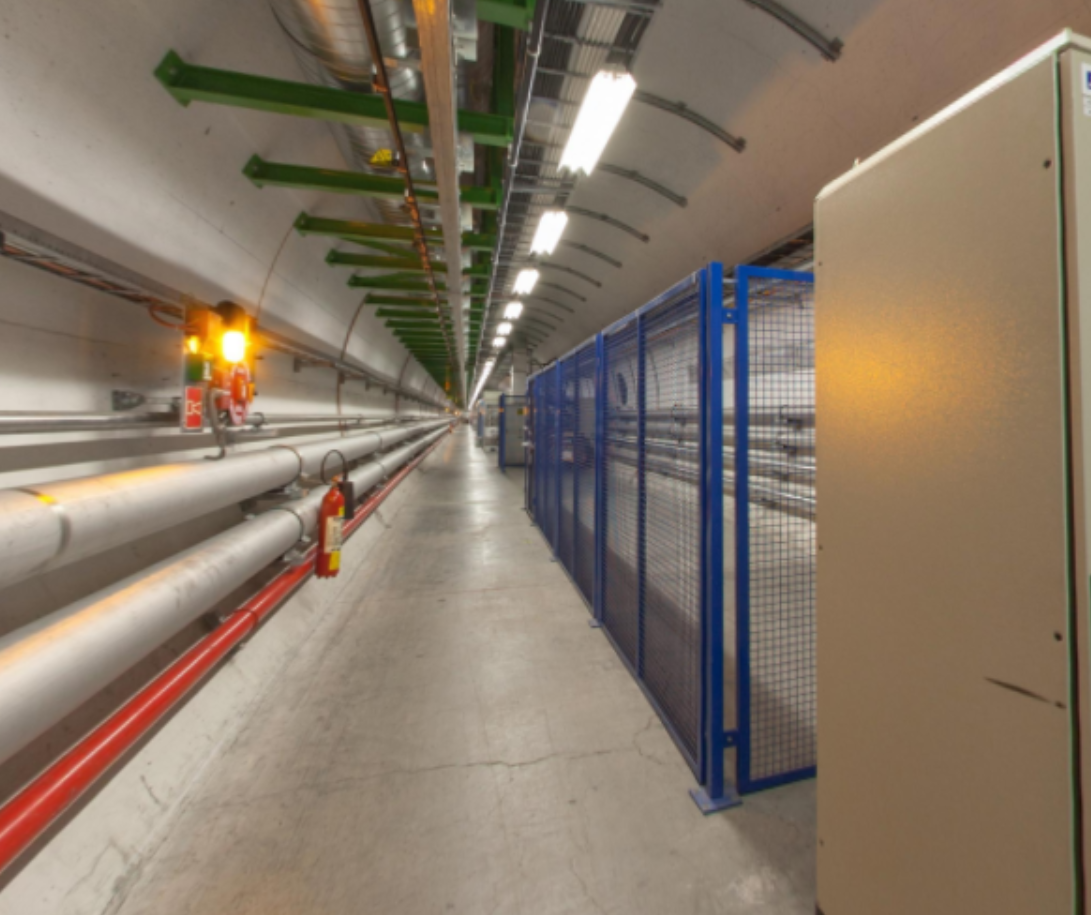 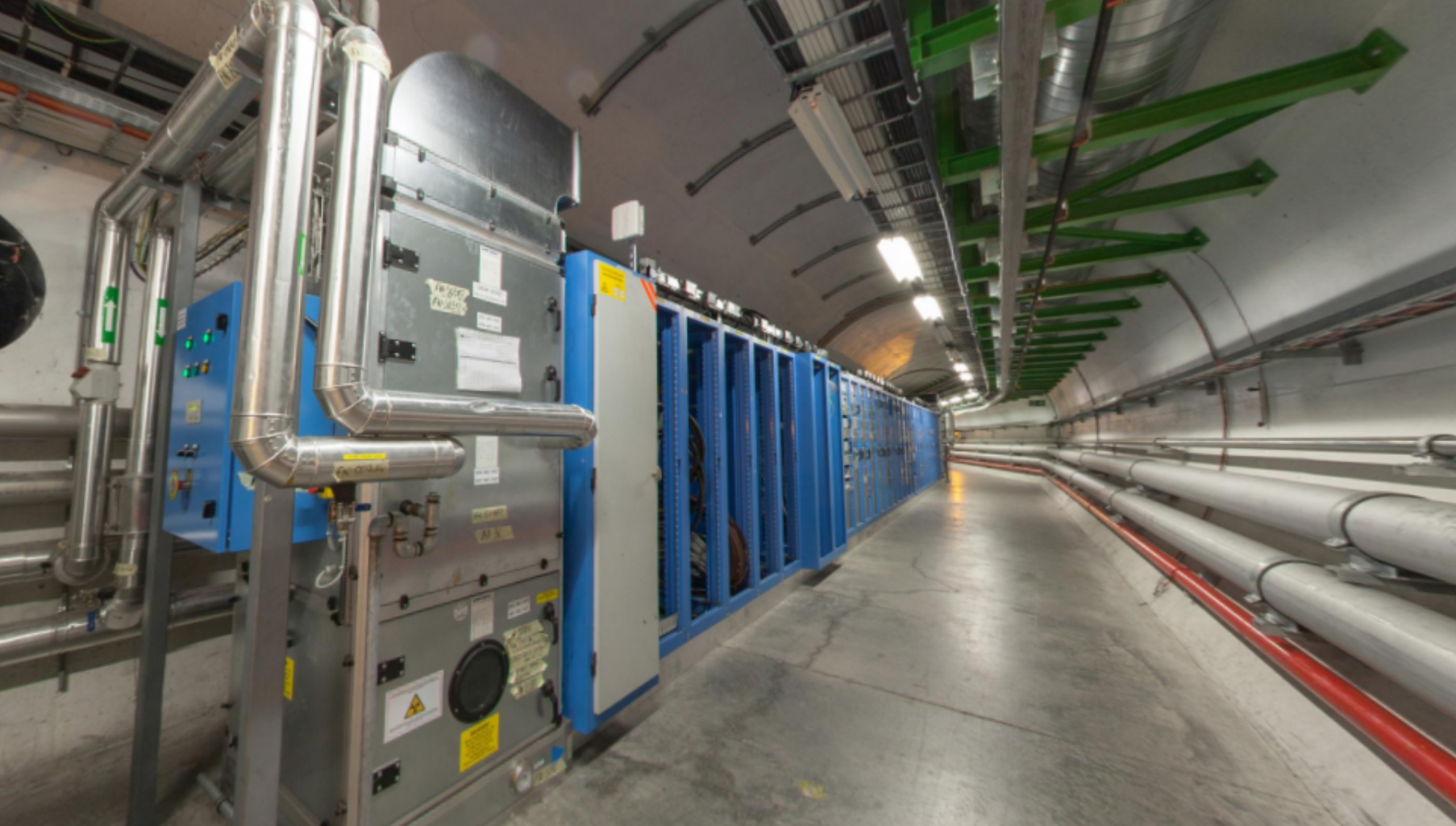 1764989 v.2
17
Conclusions
1764989 v.2
18
Overview of LSS4 P4L until D4 for HL-LHC
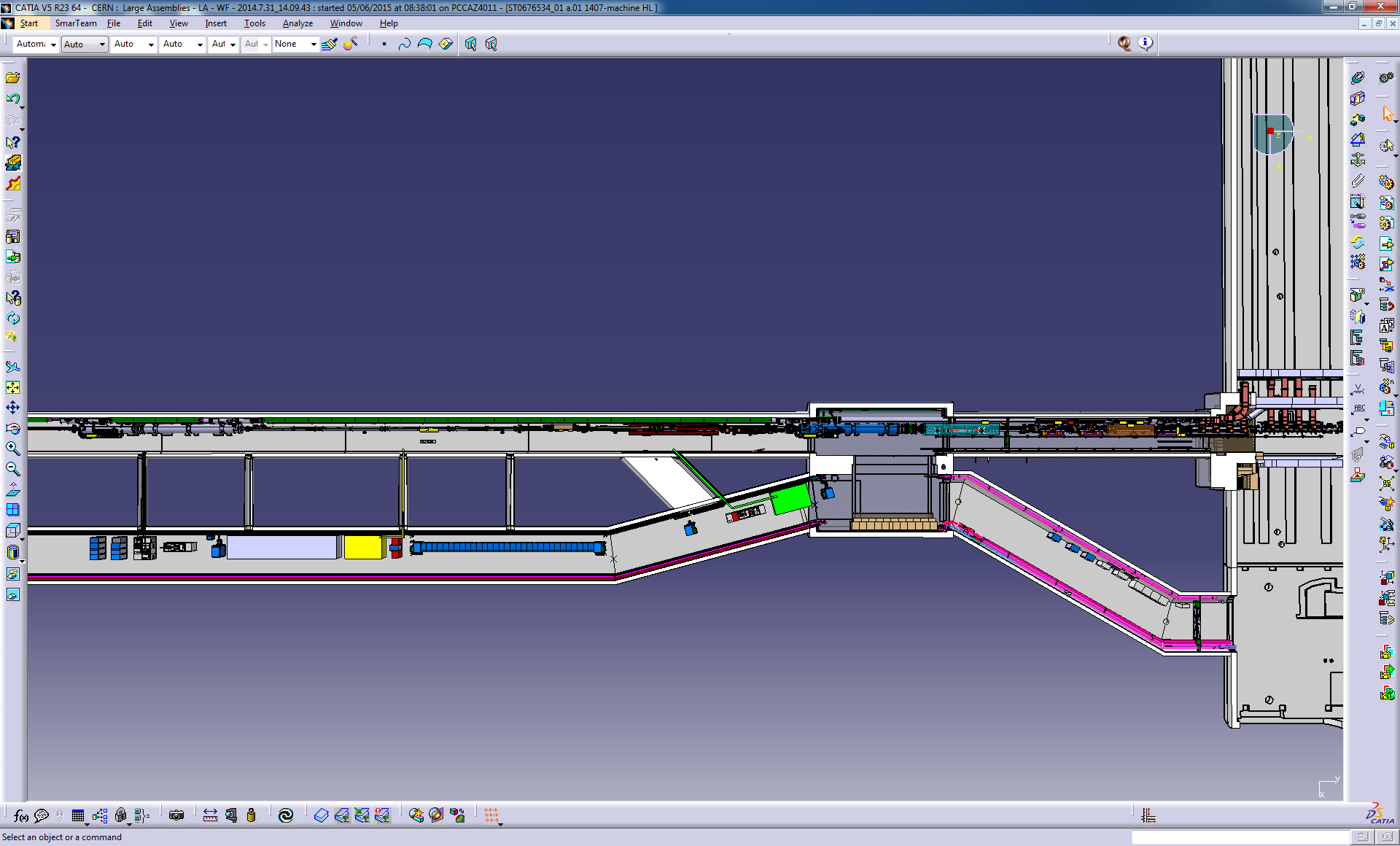 B2
UA43
B1
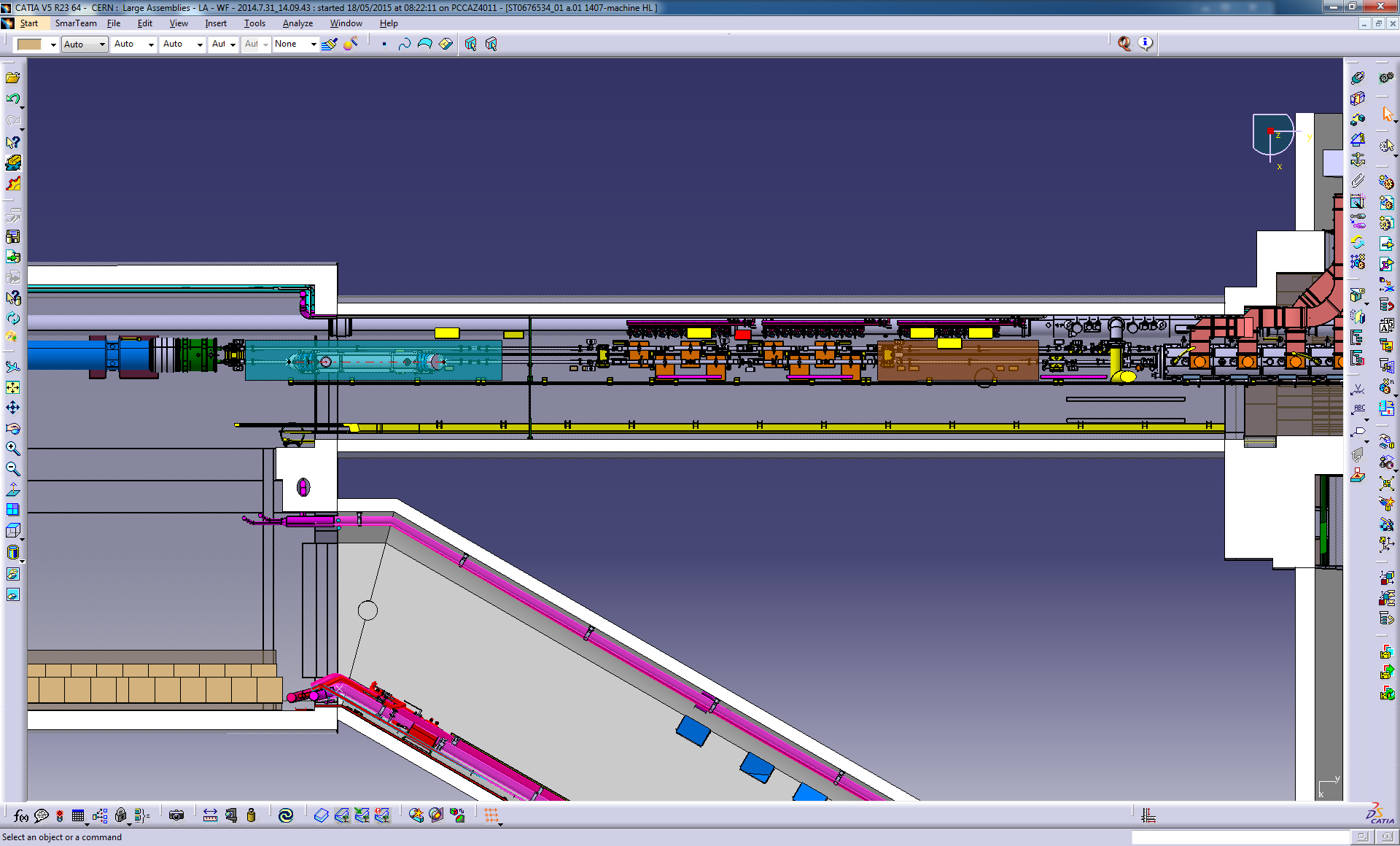 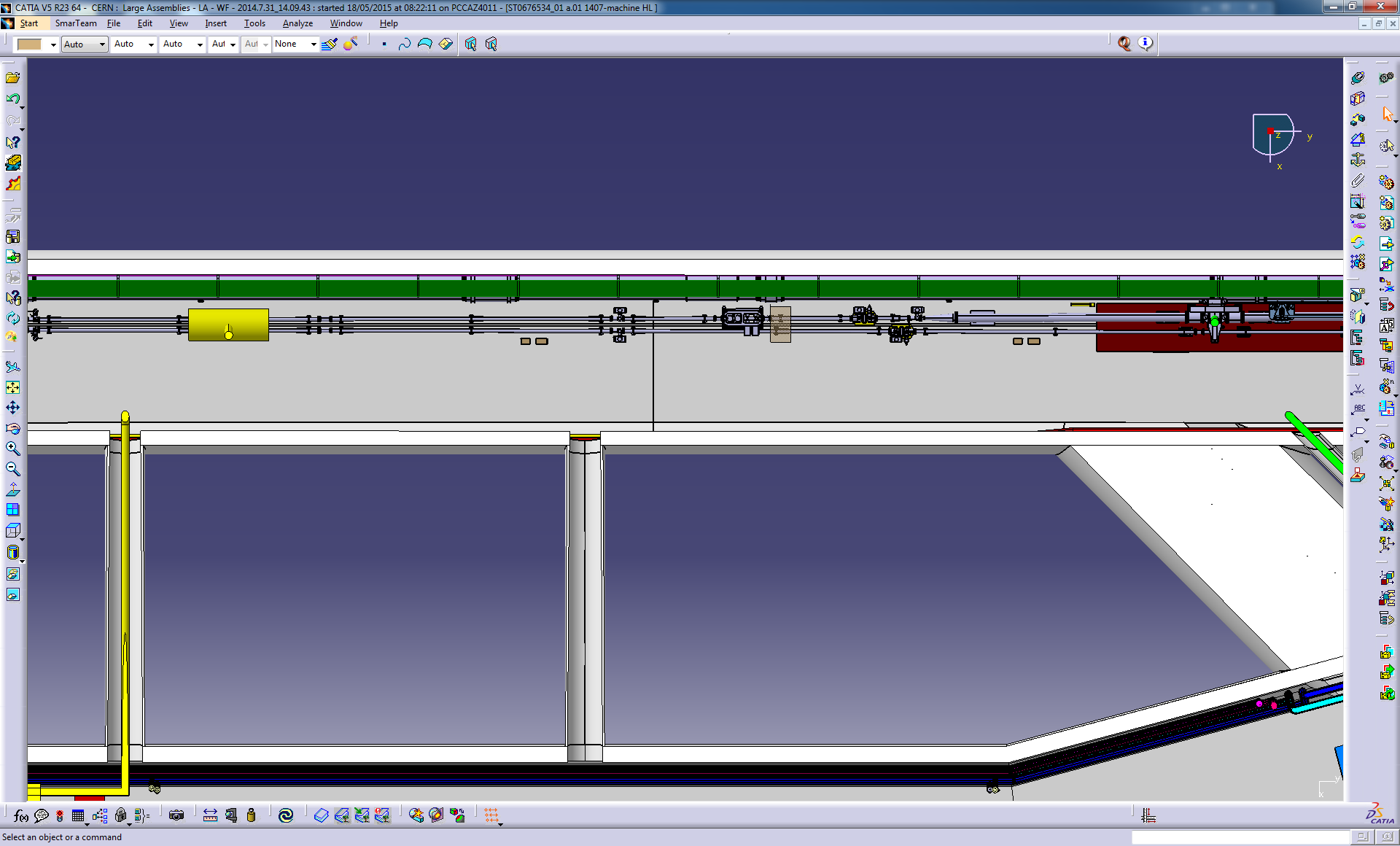 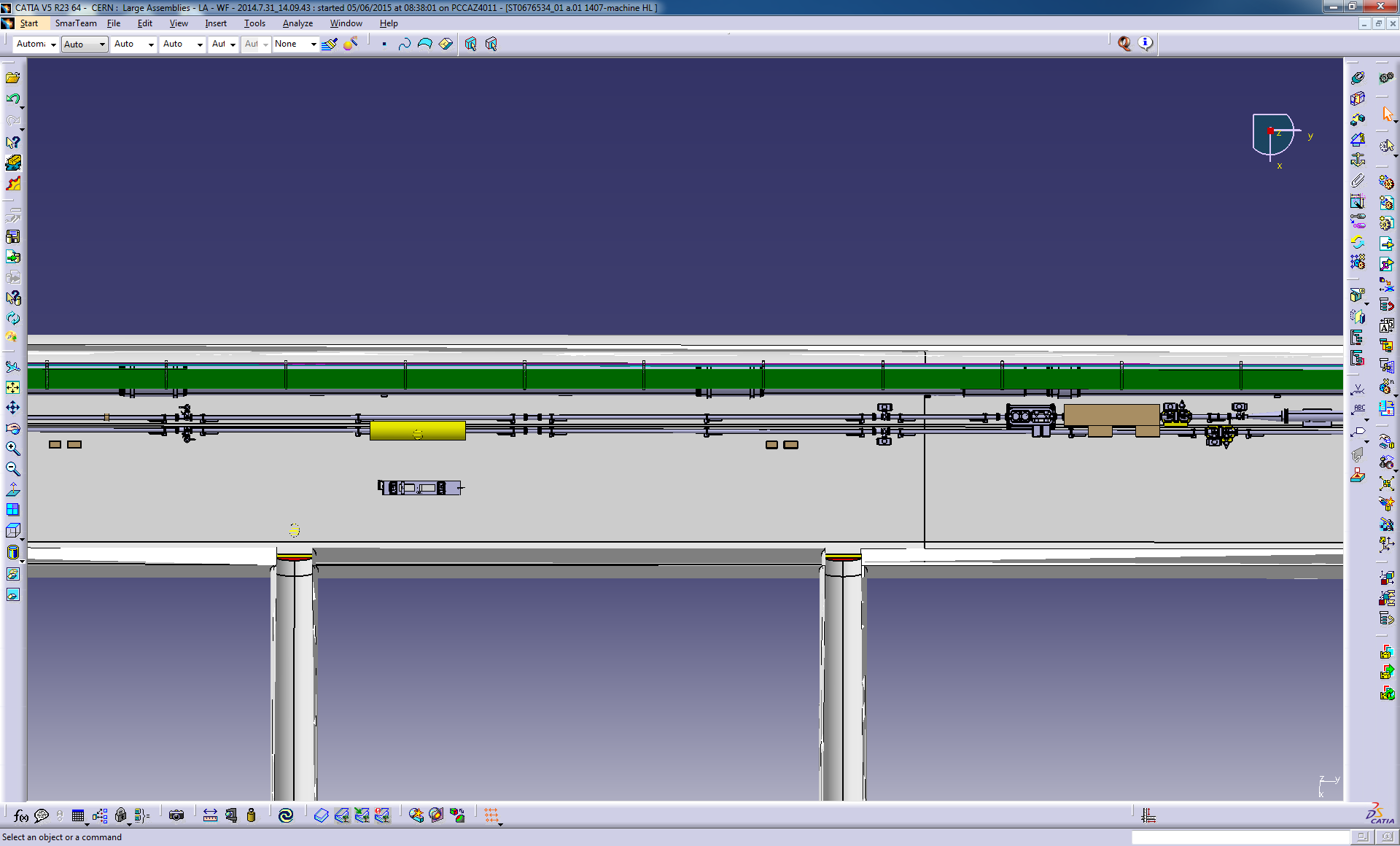 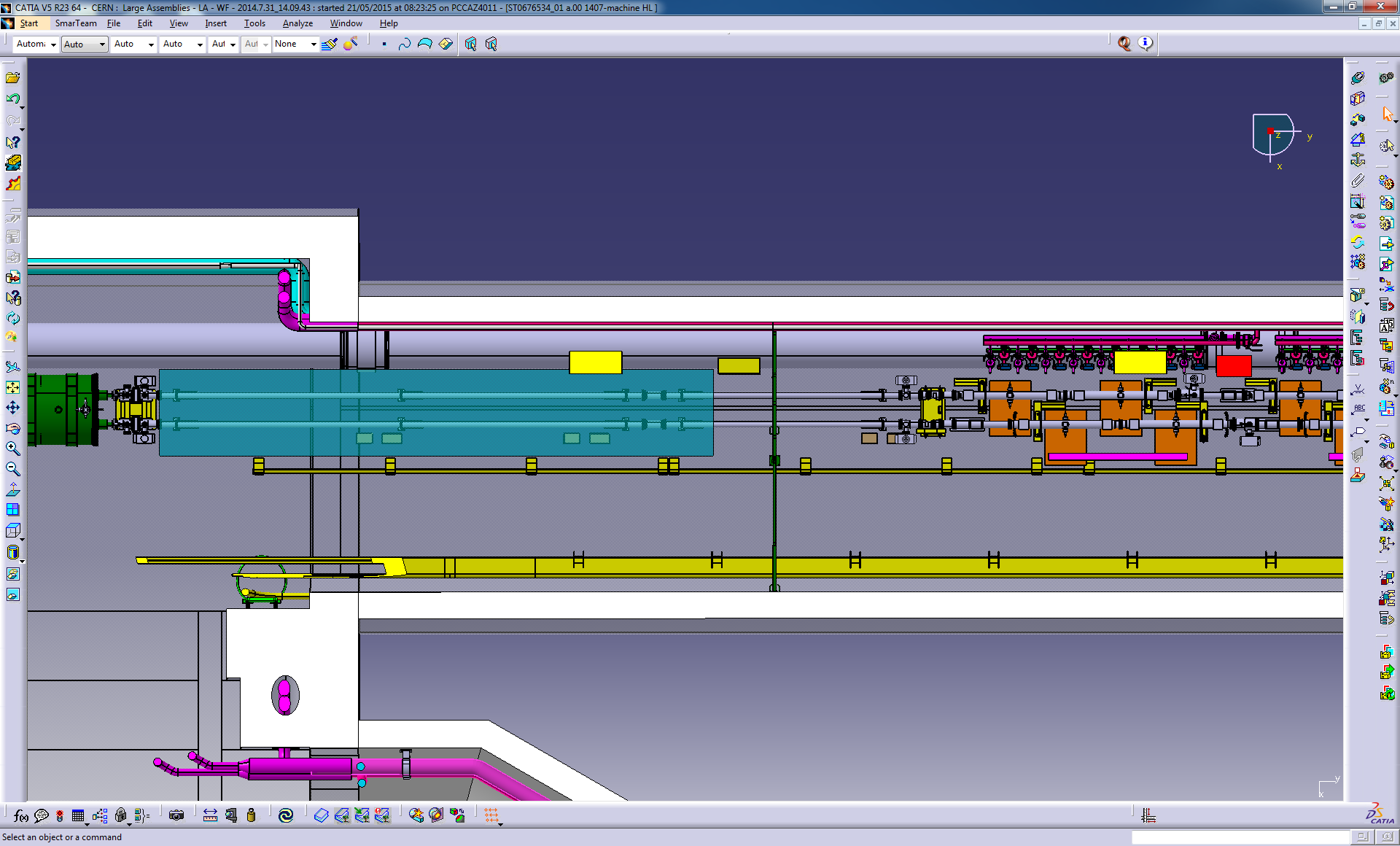 BSR - Old extraction and hutch
BSR - New extraction and hutch
NEW ADT: existing reservation
HEL and racks
ST0676534_01
1764989 v.2
19
HEL – Conclusions
In view of a possible technological and integration review in autumn this year the integration and service analysis should be updated taking into account:
Results of EE computation
Addition of Beam Instrumentation equipment and its impact on the HEL design and of the general services requirements
A detailed analysis of other ancillary equipment that should be placed in the LHC tunnel (e-gun ancillaries?)
Cabling routing from PC to HEL should be defined and integrated
1764989 v.2
20
Thank you
1764989 v.2
21
1764989 v.2
22
Extra slides
1764989 v.2
23
HEL- Optics
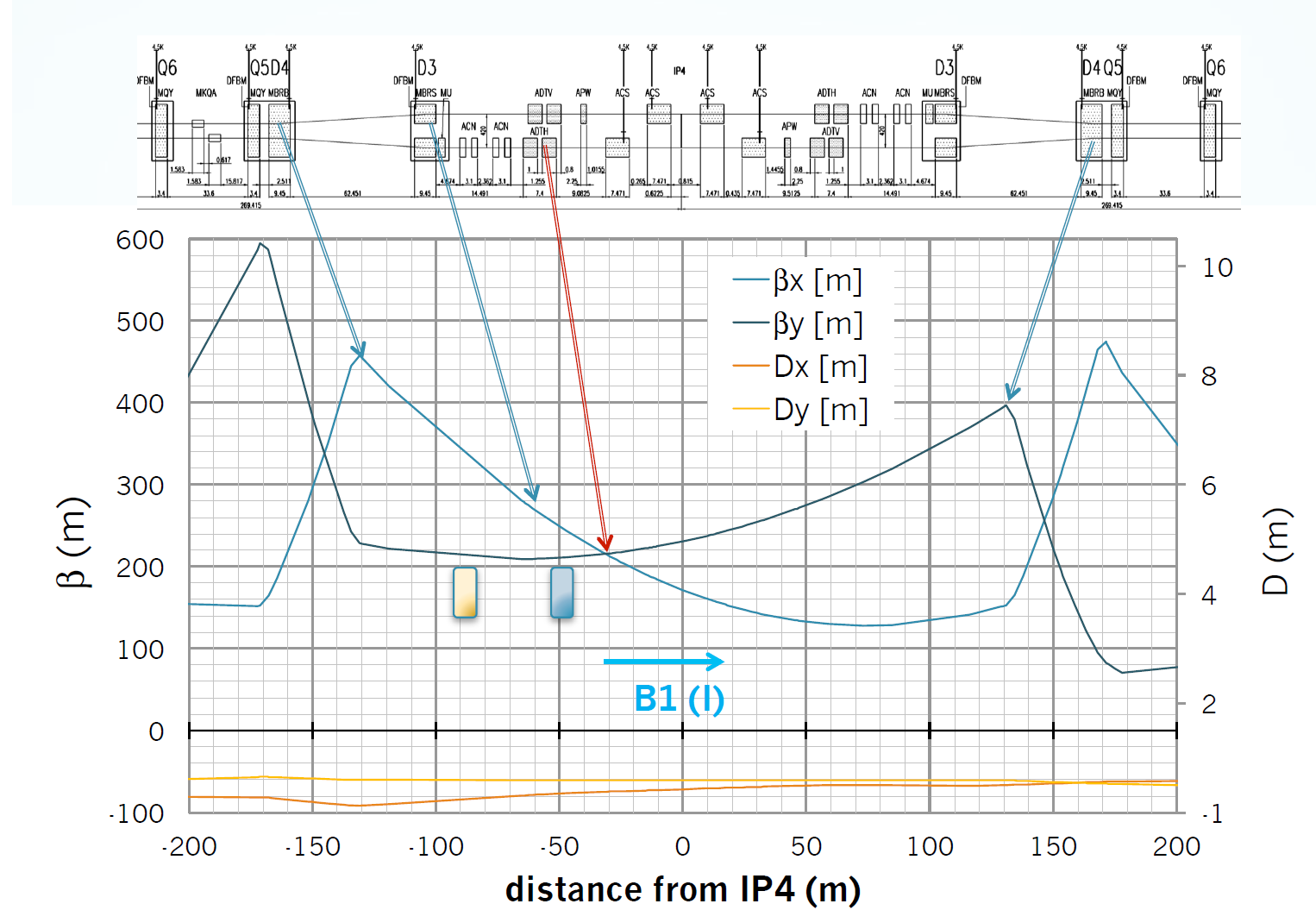 1764989 v.2
24
Courtesy of Adriana Rossi
Layout integration in HL-LHC machine
New design of vacuum chamber supports to gain some space
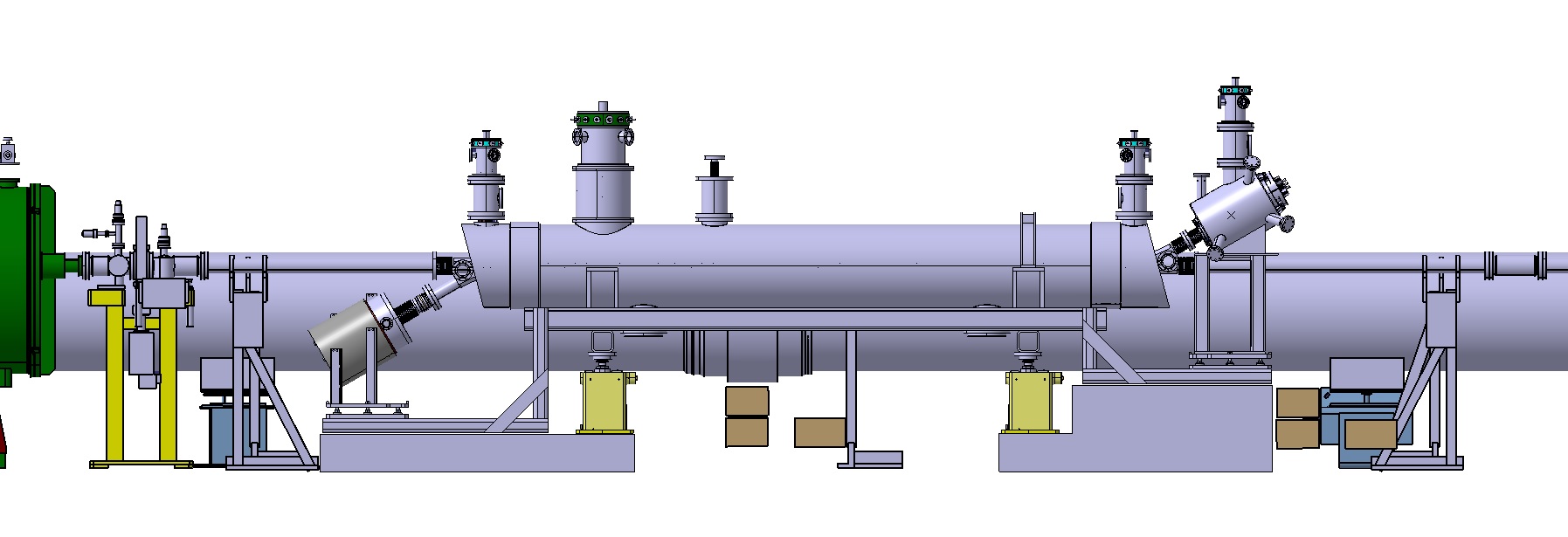 ST0574939_01
1764989 v.2
25
Sketch layout with HEL - 4L
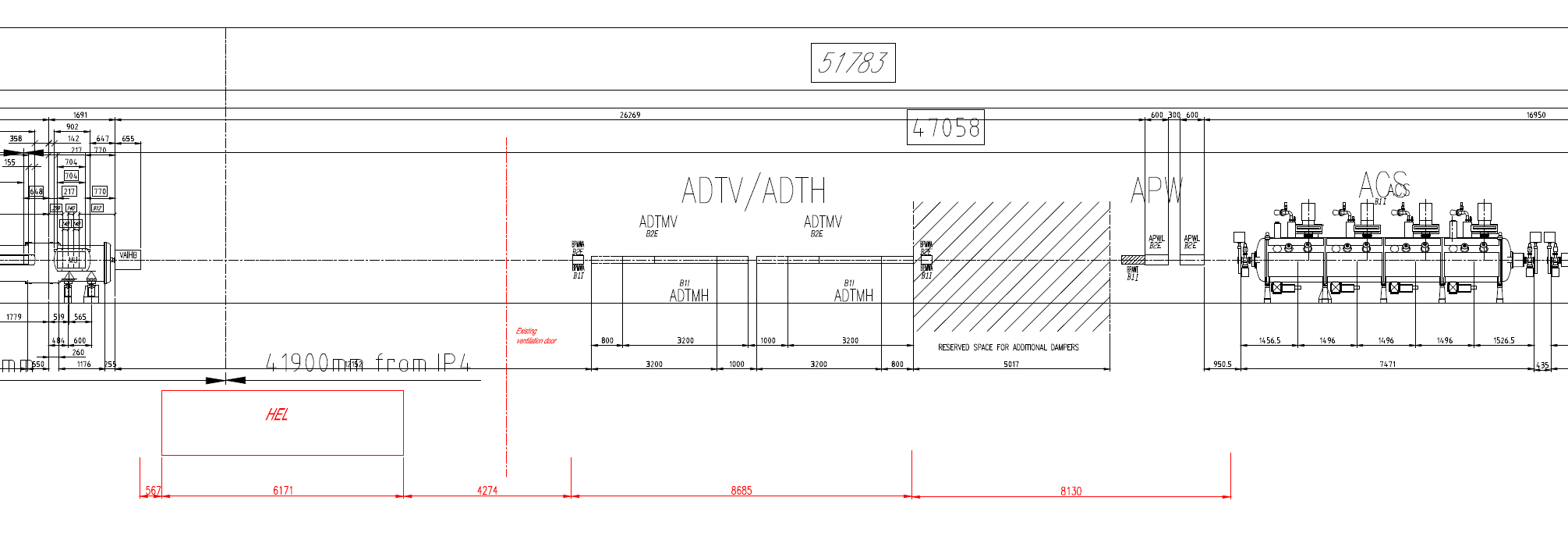 Total length of RF zone (from HEL to IP): 37357 mm
Distance from IP4: 43529 mm
1764989 v.2
26
Interface of HEL with other equipment
Vacuum:
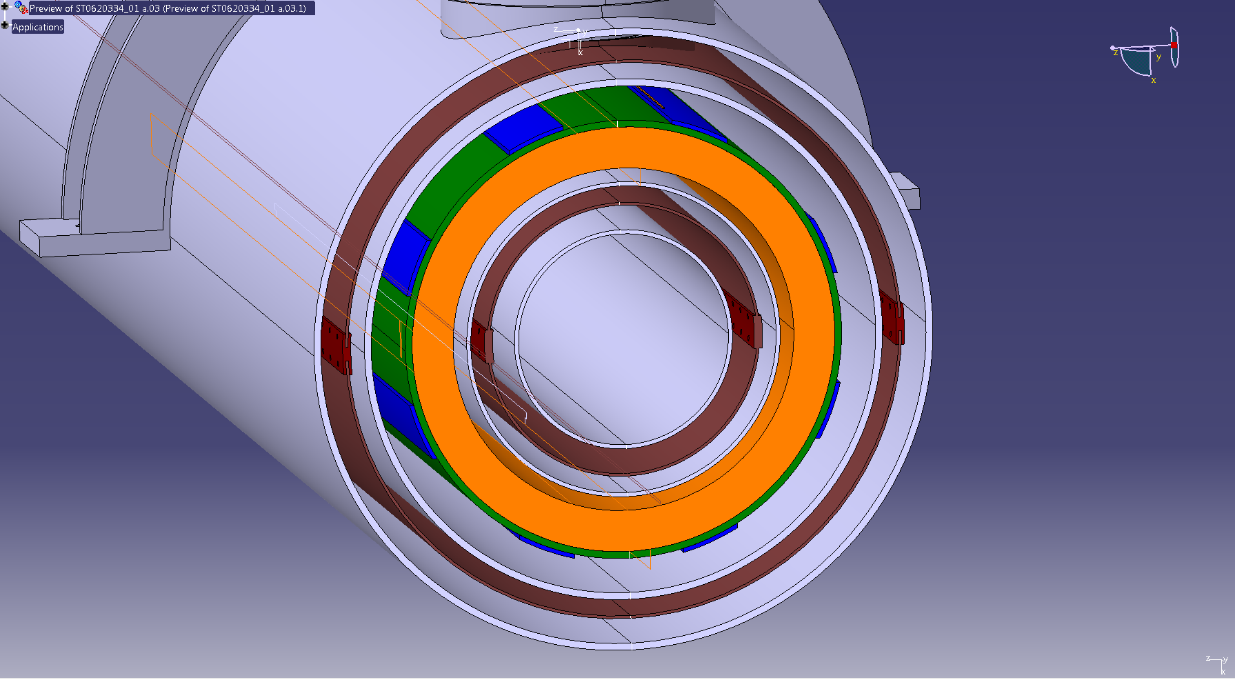 Vacuum pressure during operation must be lower 10-11 mbar.
Vacuum chamber NEG coated.
Vacuum chamber inner diameter: 80 mm. 
Vacuum chamber material: cooper.
Bake-out temperature: 250°C.
25 mm bake-out jacket.
Sector valve for the e-gun: 
Exchange procedure to be study.
The design of the collector should avoid degassing.
In case of collector degassing, ion pumps or in worst case 1 m length NEG coated vacuum pipe on both sides of the HEL should be installed. (Not in present layout proposal) → to be studied by the HEL team and WP12.


2 x Current Transformer
2 x Beam Position Monitor
2 x Gas Jet Monitor
454 mm
135mm
BI:
1764989 v.2
27
Interface of HEL with other equipment
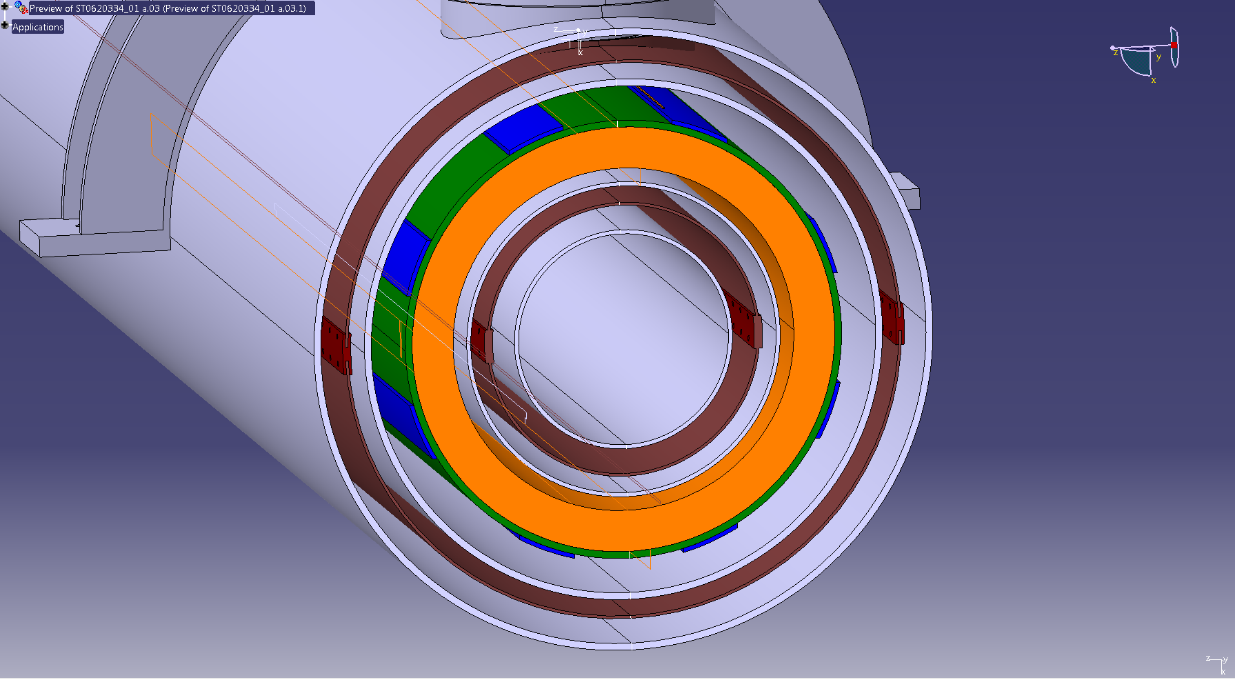 From inside to outside in grey the room temperature vacuum tank, in brown the thermal screen, in grey the helium tank wall, in orange the main solenoid, in blue the corrector coils generating a horizontal and a vertical dipole. Then follow the helium tank wall, the thermal screen and the vacuum tank. The overall external diameter is 454 mm.
454 mm
135mm
BI:
1764989 v.2
28
Sketch layout in case of possible RF upgrade
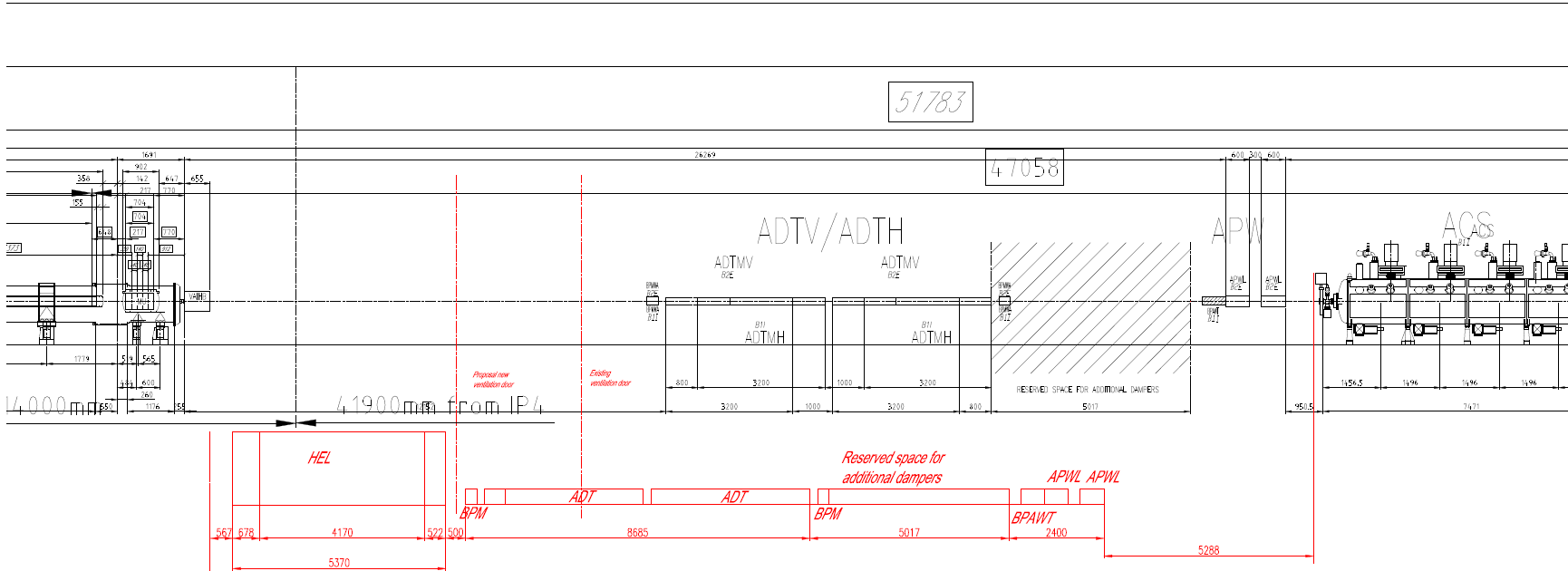 1764989 v.2
29
Sketch layout in case of possible RF upgrade with arbitrarily longer HEL (+500 mm for instrumentation)
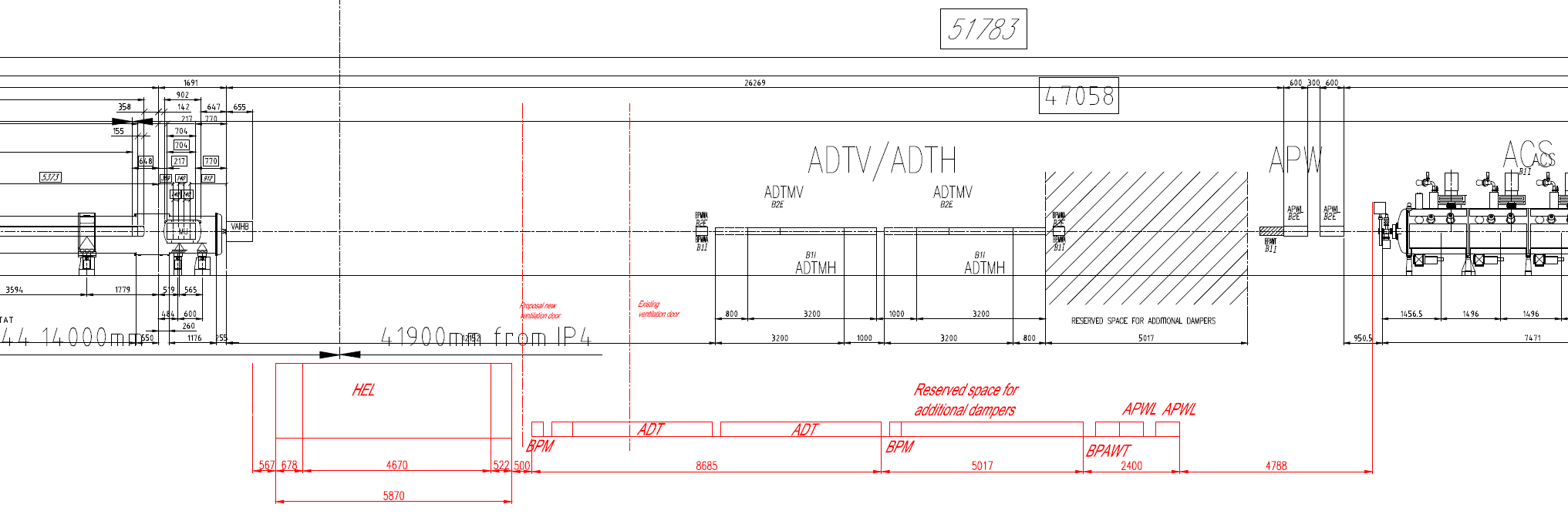 1764989 v.2
30
HEL – Conclusions
1764989 v.2
31